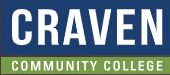 TABE  Math-EUnit-2  Add and Subtract Whole NumbersLesson-08  3-Digit  Place Value
Revised: October 16, 2023
Nolan Tomboulian
1
Math-E  - Lesson-08 – 3-Digit Place Value
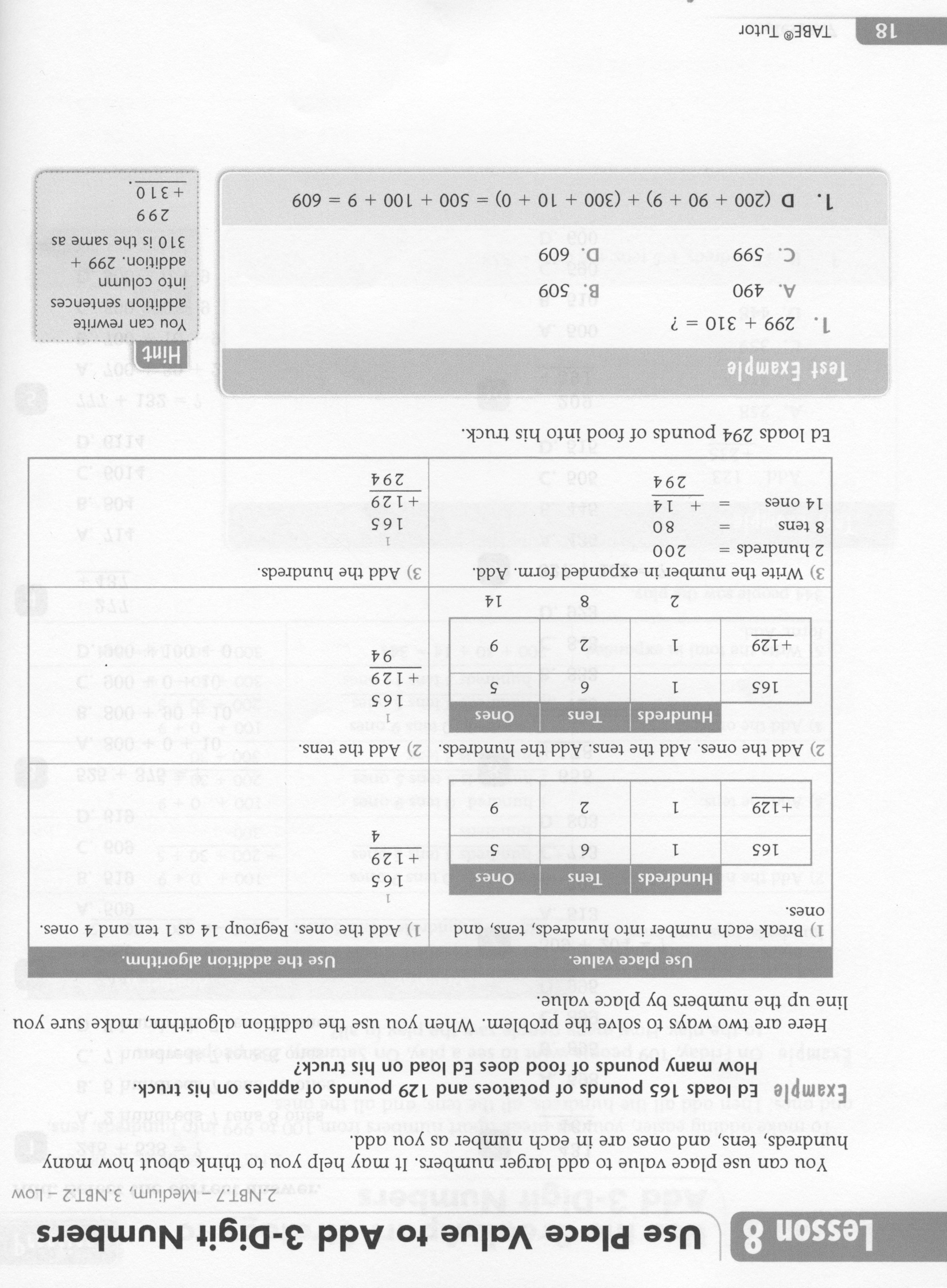 2
Math-E  - Lesson-08 – 3-Digit Place Value
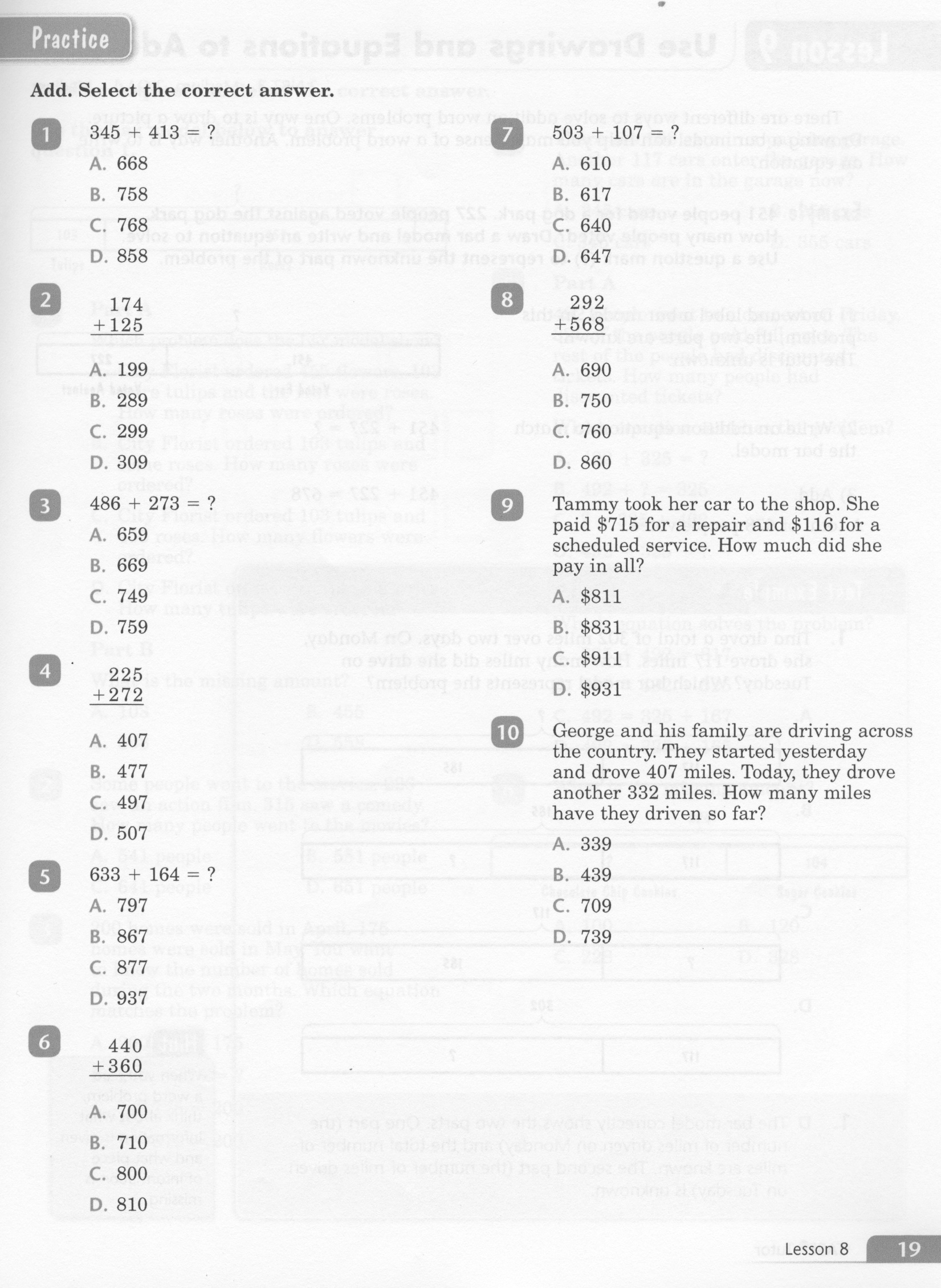 3
Math-E  - Lesson-08 – 3-Digit Place Value
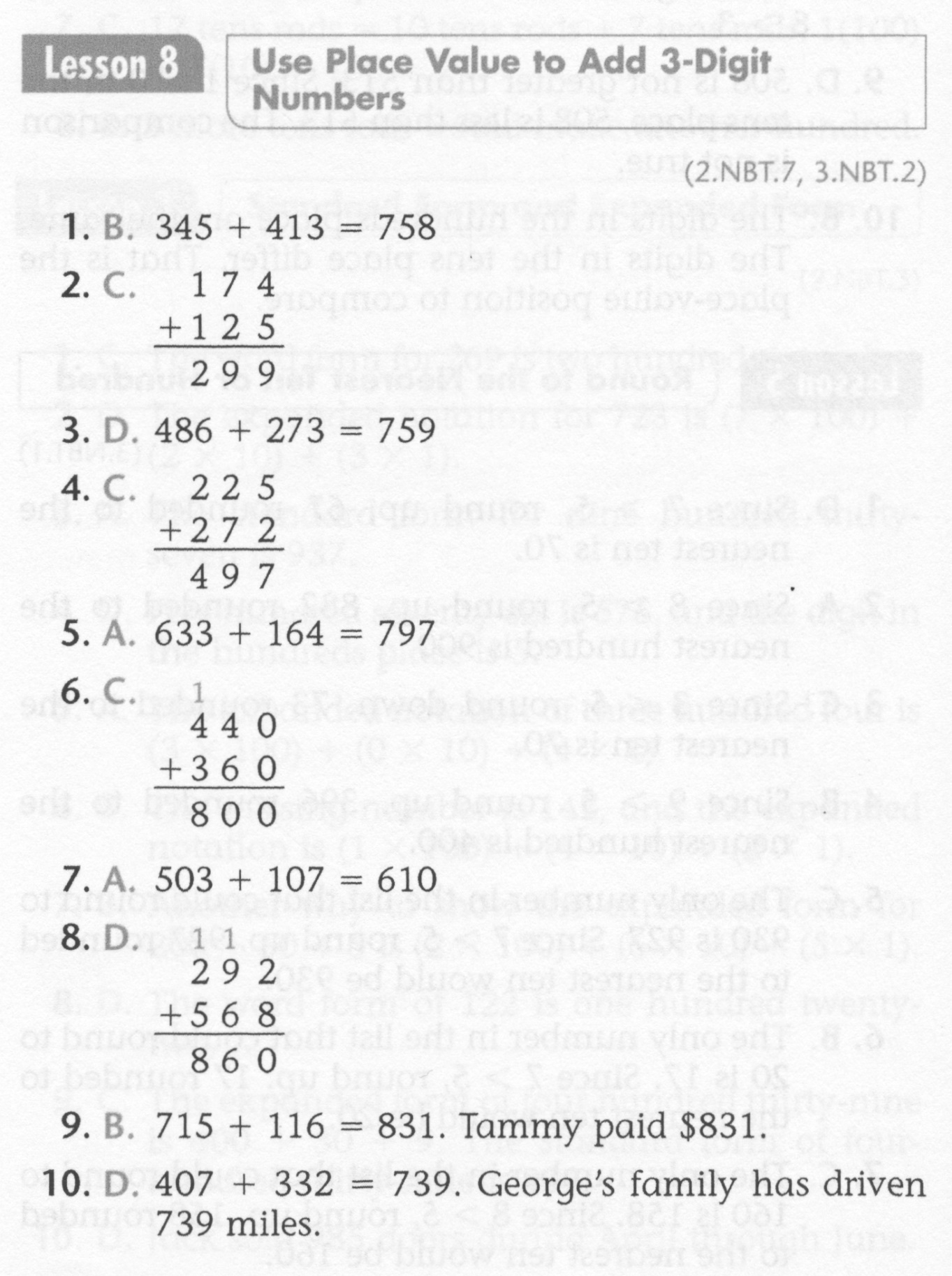 4
Math-E  - Practice-08 – 3-Digit Place Value
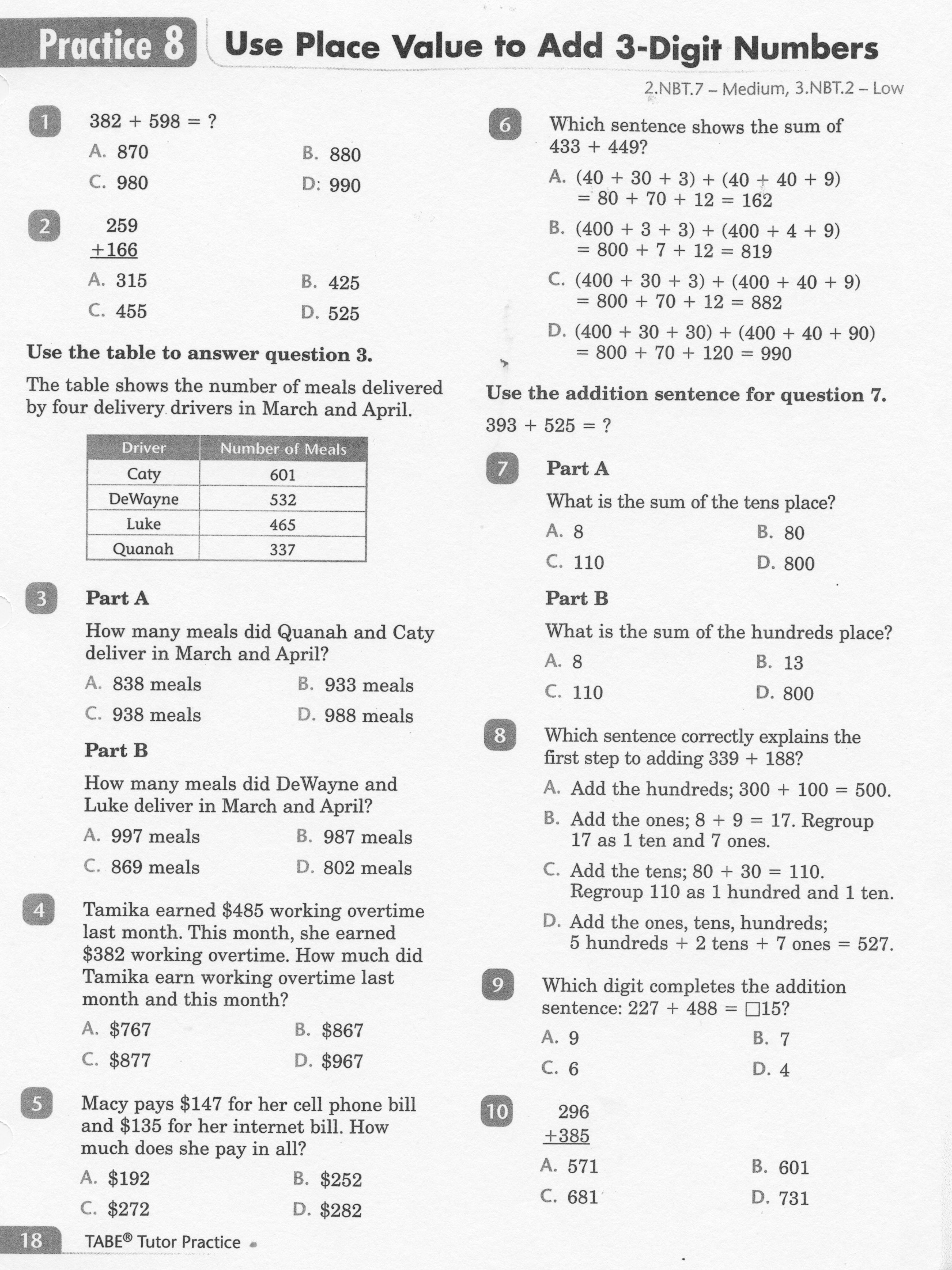 5
Math-E  - Practice-08 – 3-Digit Place Value
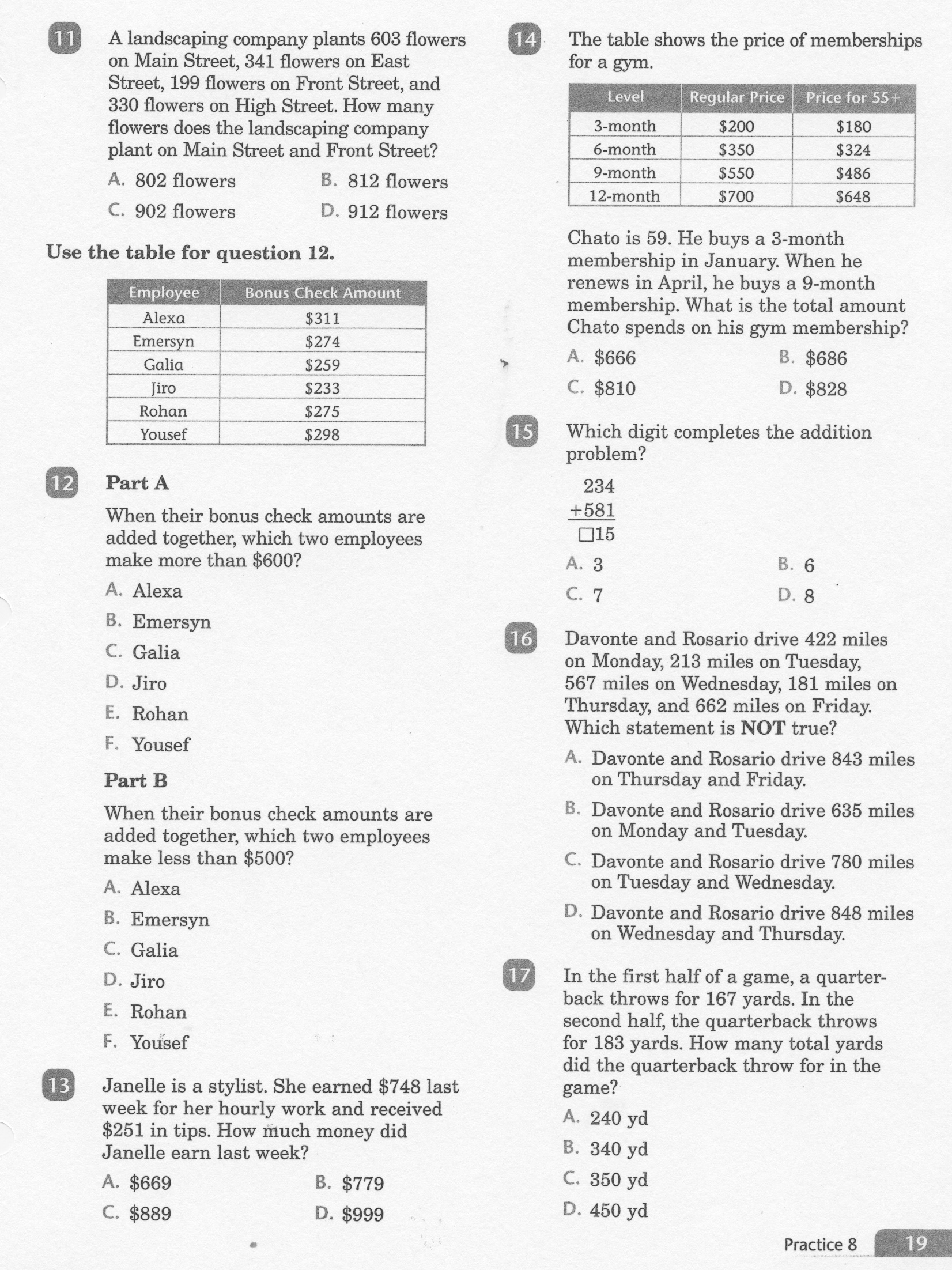 6
Math-E  - Practice-08 – 3-Digit Place Value
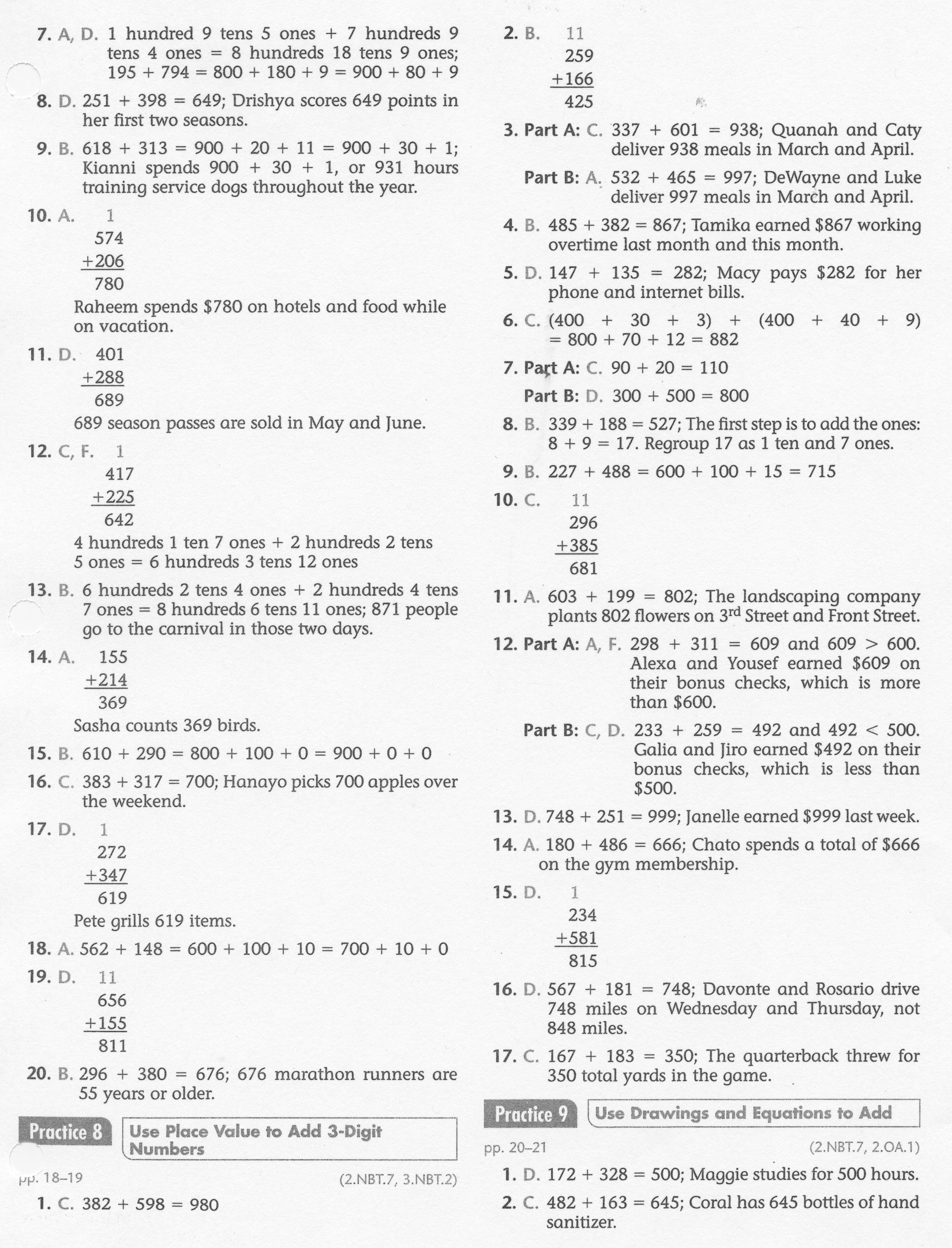 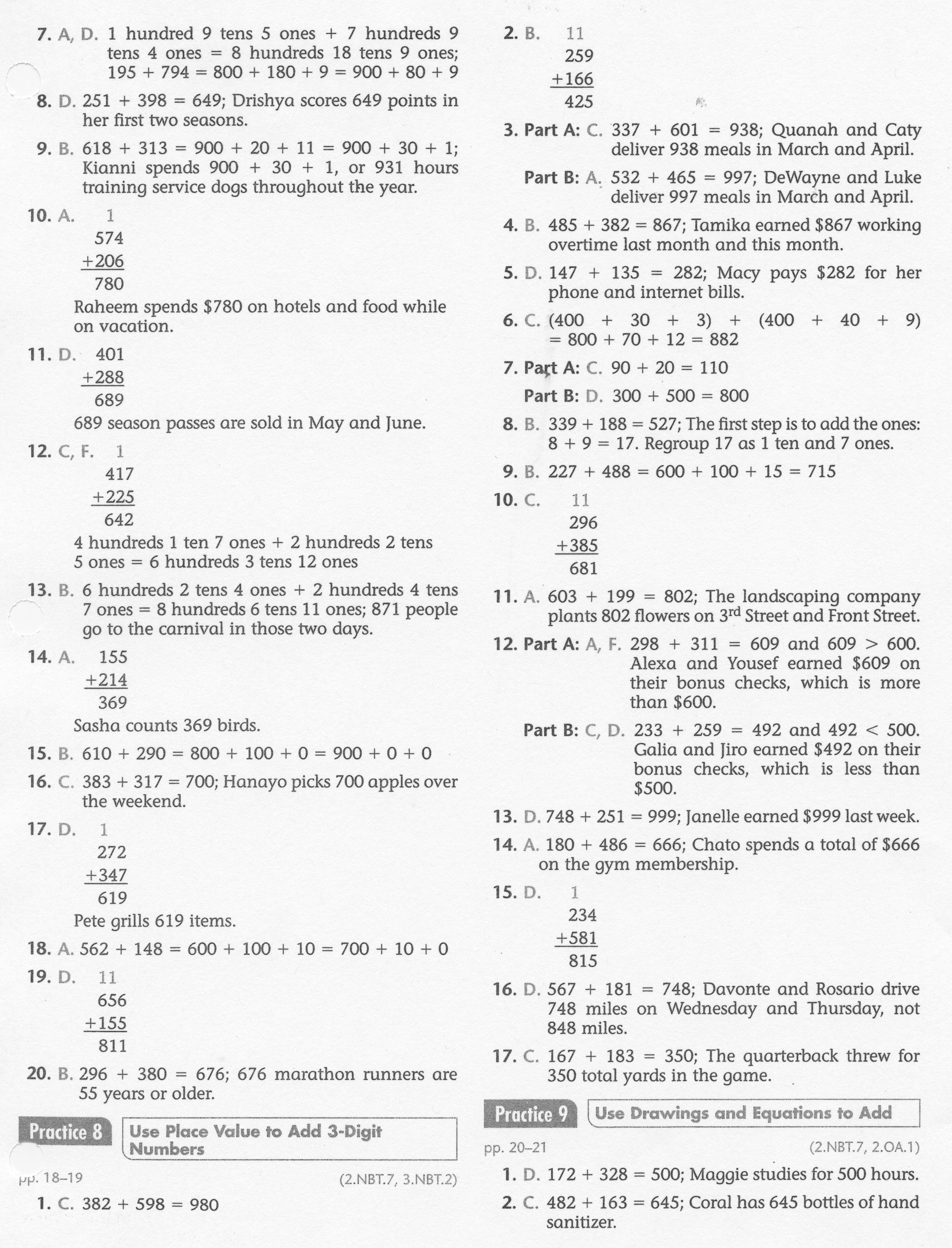 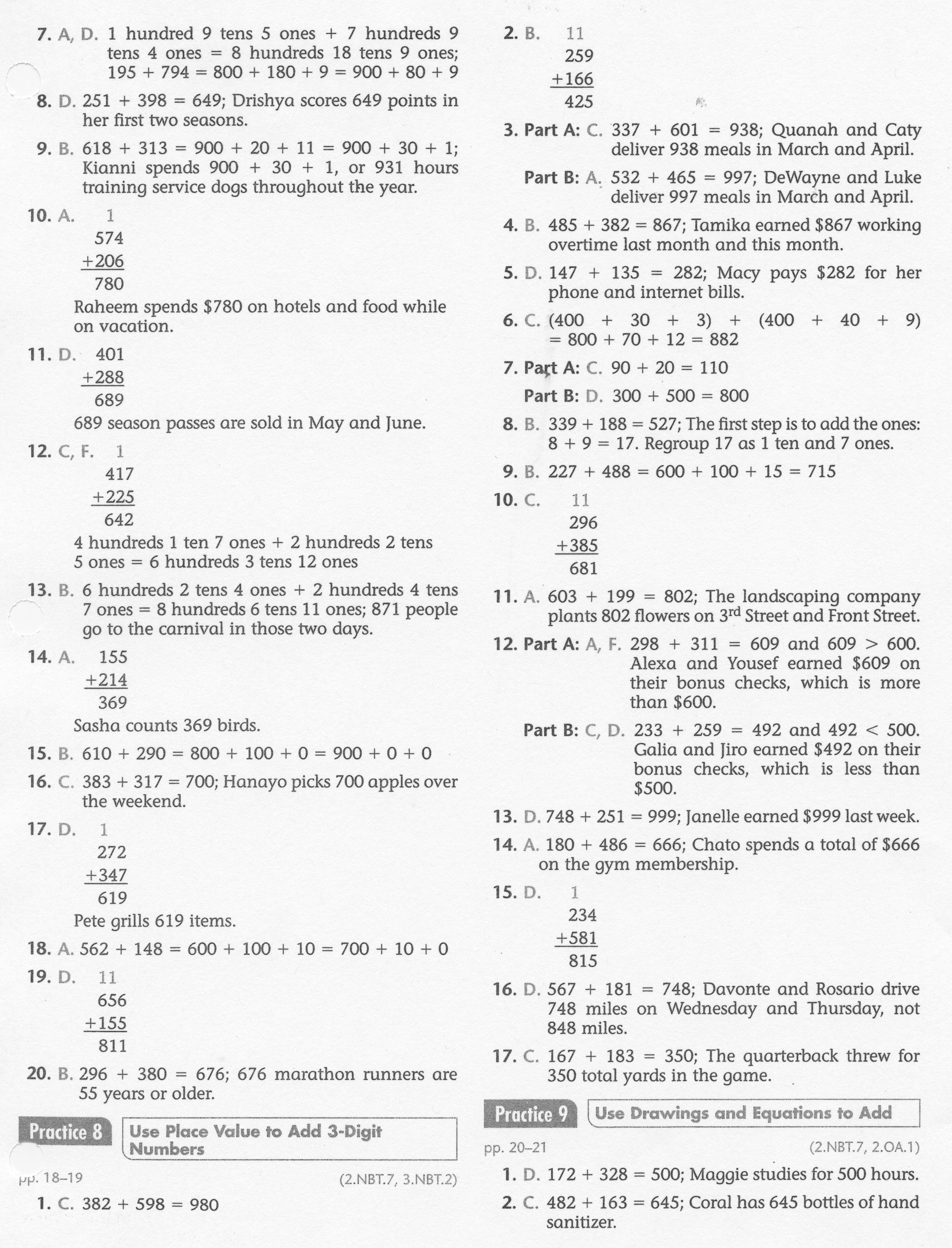 7